KĀPĒC?
KĀPĒC DIEVS PIEĻAUJ GRĒKU UN CIEŠANAS? KAS?
Lai gan Psalmos šis jautājums nav tieši aplūkots, 74. un 79. psalms, ko Asafa nams sarakstīja pēc Jeruzālemes sagraušanas, ir balstīts uz šīm bažām. Starp šiem diviem psalmiem mēs redzam dažas ievērojamas līdzības saistībā ar grēku un ciešanām:
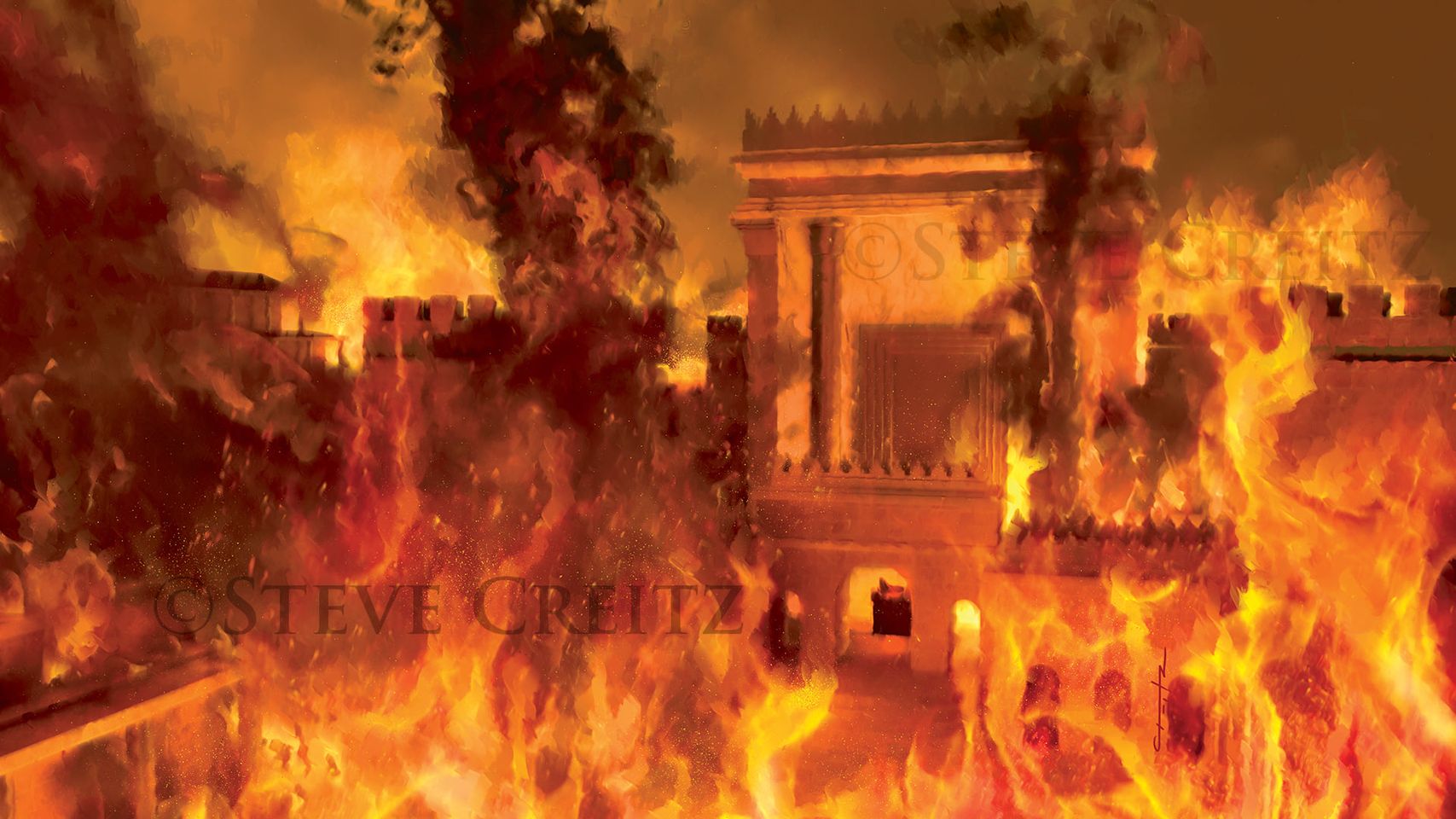 KĀPĒC DIEVS ĻAUJ CIEST NEVAINĪGAJIEM?
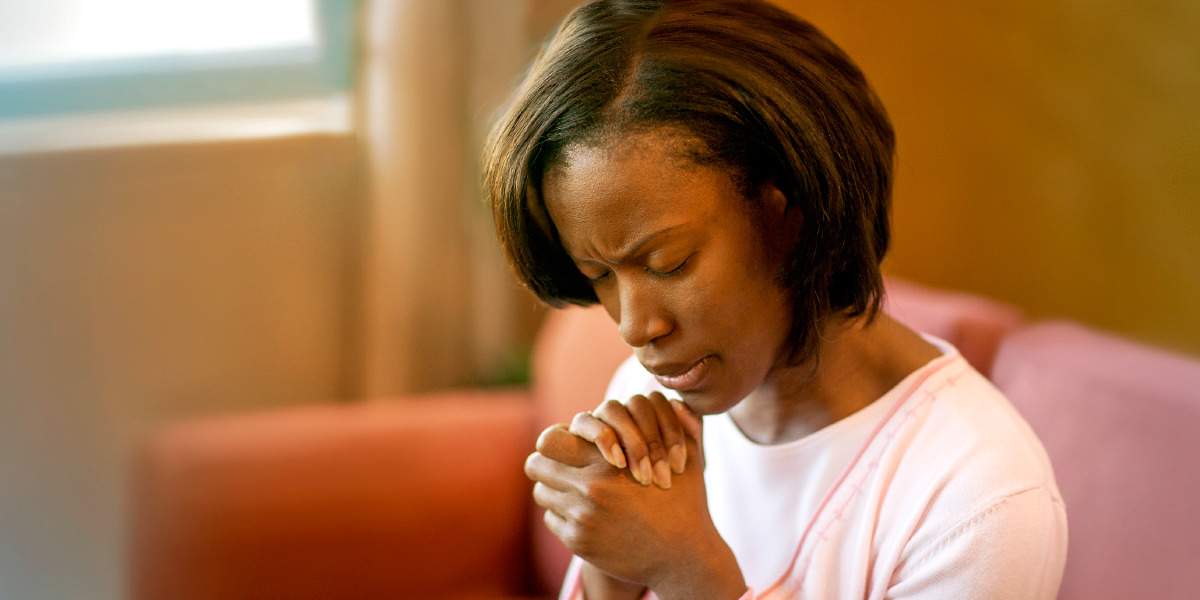 Psalms neatbild uz šo jautājumu, nedz arī  izskaidro neskaidrības. Tomēr tajā ir skaidri izteikta paļāvība uz Dievu: "no rīta mana lūgšana parādīsies Tavā priekšā". (Psalms  88:14)
KĀPĒC DIEVS NEBEIDZ MŪSU PAŠREIZĒJĀS CIEŠANAS?
VAI SVĒTO RAKSTU APSOLĪJUMI IR CIETUŠI NEVEIKSMI?
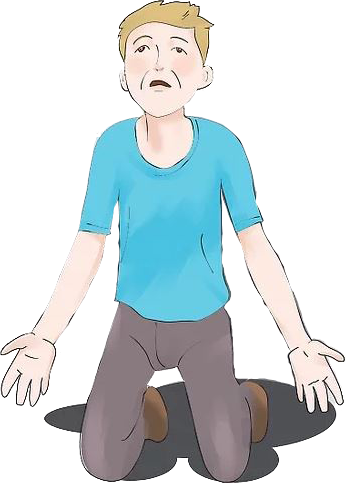 KĀPĒC BEZDIEVĪGAJIEM KLĀJAS LABI?
73. psalmā Asafs stāsta par bezdievīgo labklājību un par to, kāds būs viņu dienu nobeigums "beigas". Tomēr 37. Psalmā ir teikts, kā mums tikt galā ar savu neizpratni par bezdievīgo labklājību un kā vajadzētu dzīvot, lai  mūsu kājas neslīdētu, kā tas gandrīz notika ar Asafu:
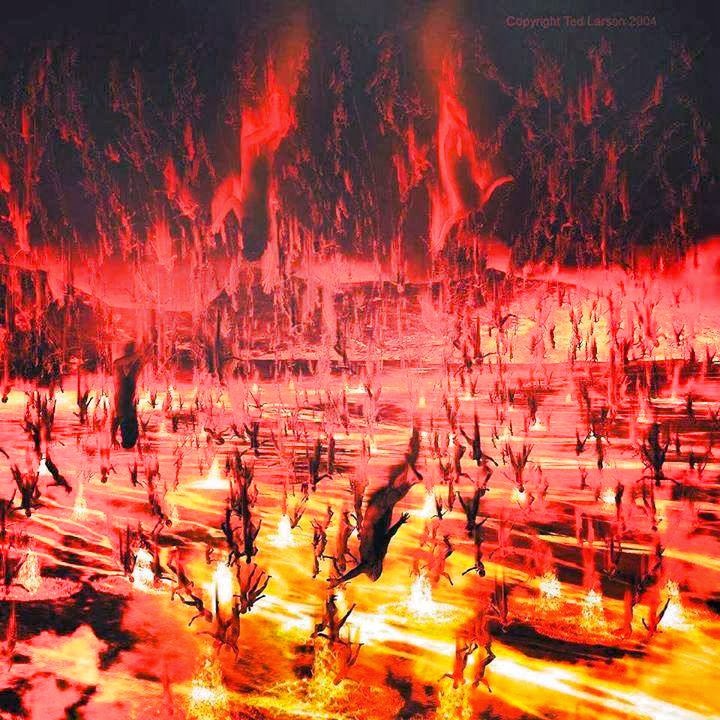 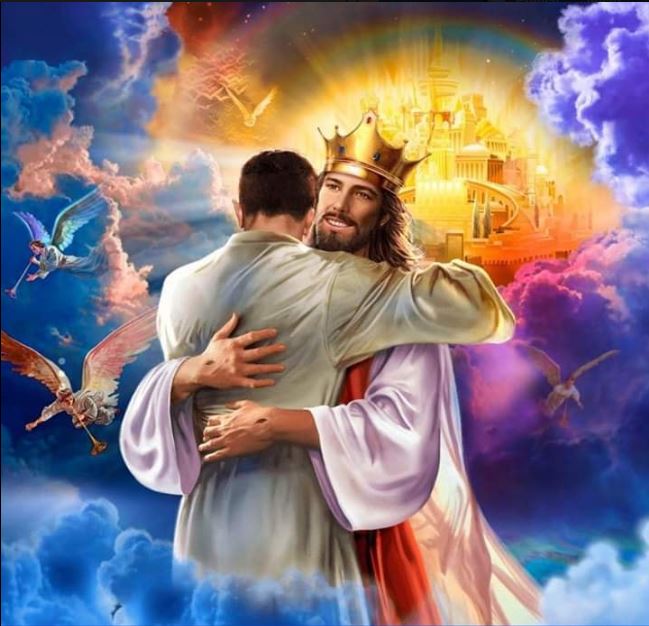